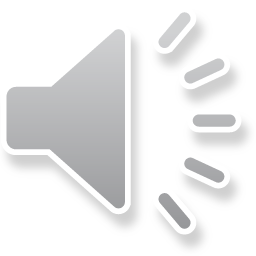 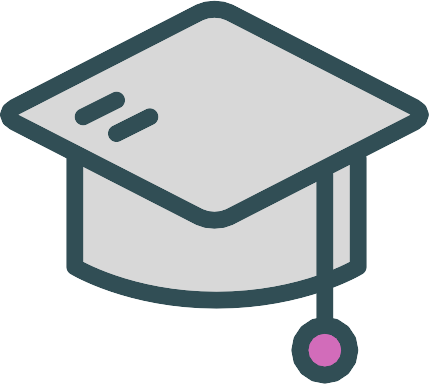 Please enter your title
Reporter : PPT汇
01
Please enter your title
02
Please enter your title
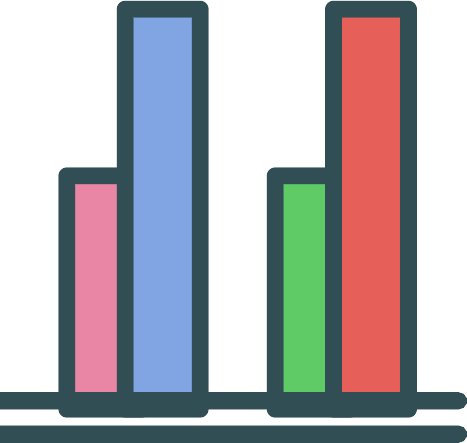 CONTENT
Please enter your title
03
04
Please enter your title
Please enter your title
Please enter your overview
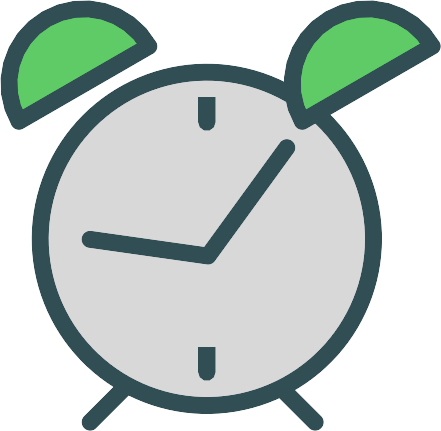 01
Please enter your title
Text input here Text input here Text input here Text input here
Text input here Text input here Text input here Text input here
Text input here Text input here Text input here Text input here
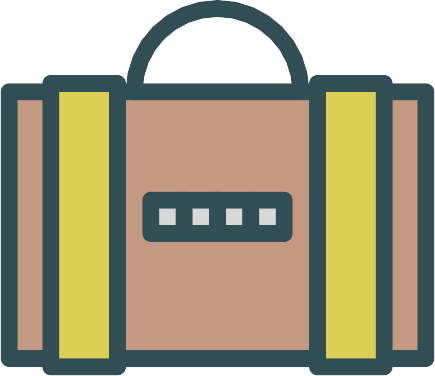 Please enter your title
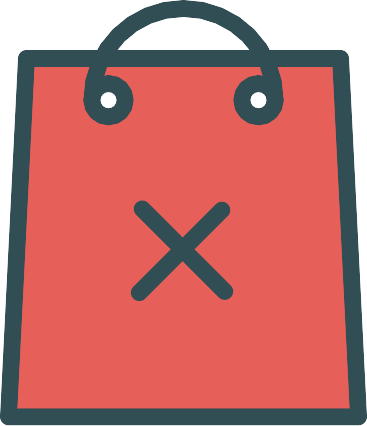 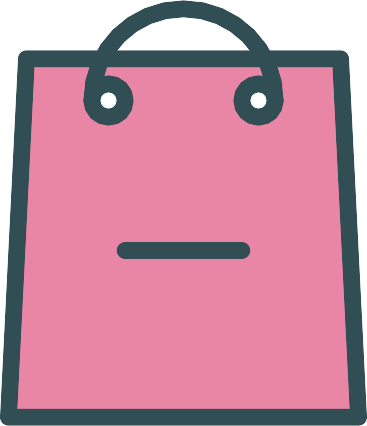 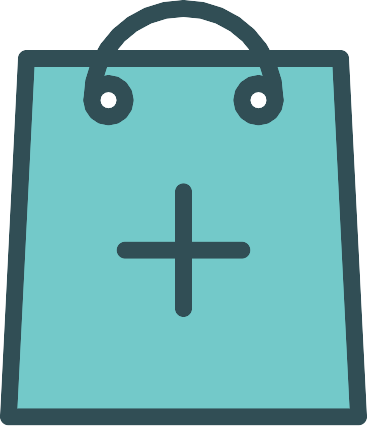 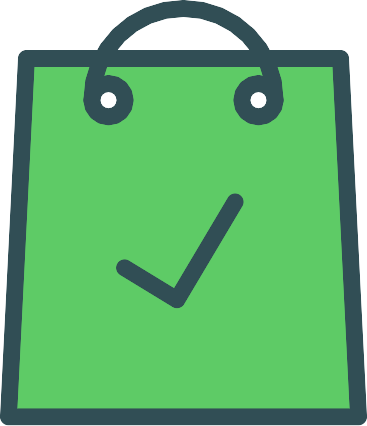 Text input here
Text input here
Text input here
Text input here
Text input here
Text input here
Text input here
Text input here
Please enter your title
Please enter your overview
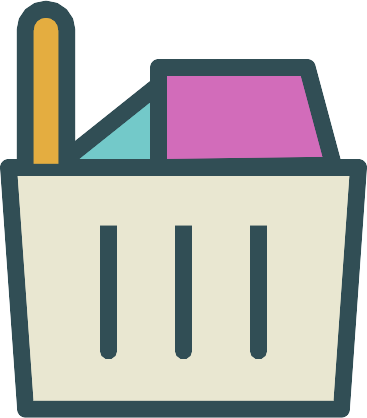 02
title
Text input here Text input here Text input here Text input here
Text input here Text input here Text input here Text input here
Text input here Text input here Text input here Text input here
title
Text input here Text input here Text input here Text input here
Text input here Text input here Text input here Text input here
Text input here Text input here Text input here Text input here
Please enter your title
Please enter your overview
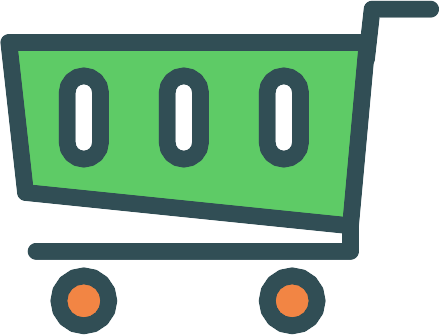 03
Please enter your title
Text input here Text input here
Text input here Text input here
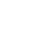 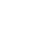 Text input here Text input here
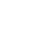 Text input here Text input here
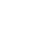 Please enter your title
Text input here
Text input here
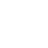 Text input here
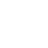 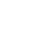 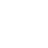 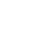 Text input here
Text input here
Please enter your title
TITLE
TITLE
TITLE
Text input here
Text input here
Text input here
Text input here
Text input here
Text input here
Text input here
Text input here
Text input here
Text input here
Text input here
Text input here
Text input here
Text input here
Text input here
Please enter your title
Please enter your overview
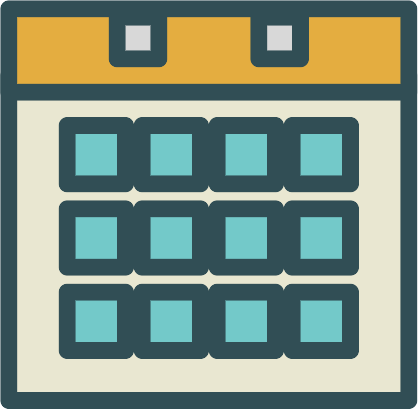 04
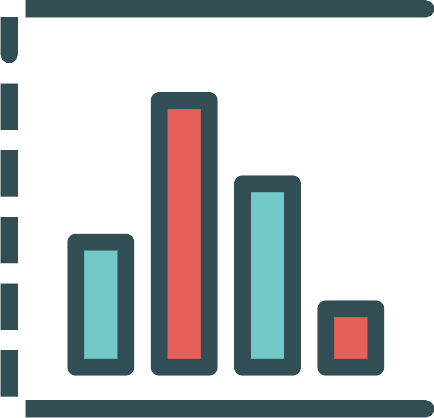 Please enter your title
TITLE
Text input hereText input here
Text input hereText input here
Text input hereText input here

 Text input hereText input here
Text input hereText input here
Text input hereText input here
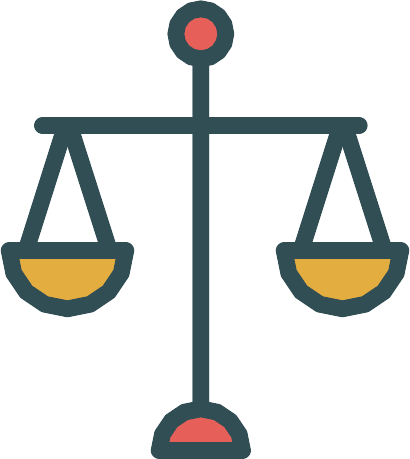 Please enter your title
TITLE
TITLE
Text input here
Text input here
Text input here
Text input here
Text input here
Text input here
Text input here
Text input here
Text input here
Text input here
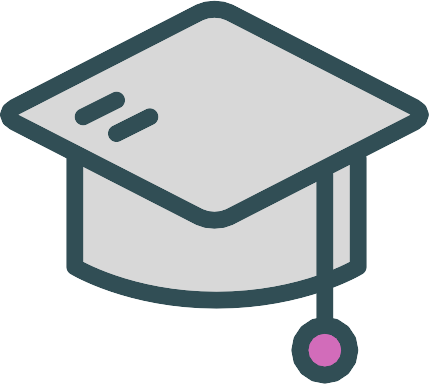 Thank you !
Reporter : PPT汇
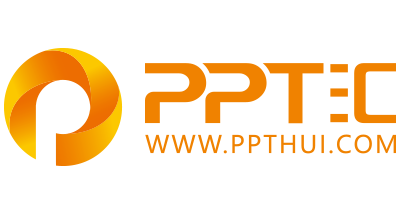 上万精品PPT模板全部免费下载
PPT汇    www.ppthui.com
PPT模板下载：www.ppthui.com/muban/            行业PPT模板：www.ppthui.com/hangye/
工作PPT模板：www.ppthui.com/gongzuo/         节日PPT模板：www.ppthui.com/jieri/
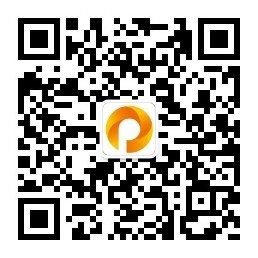 扫描关注公众号“PPT汇”收藏网站防止遗忘/免费获取更多精选PPT模板下载资源
[Speaker Notes: 模板来自于 https://www.ppthui.com    【PPT汇】]
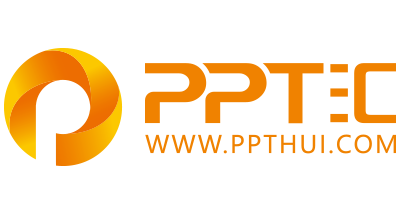 10000+套精品PPT模板全部免费下载
www.ppthui.com
PPT汇

PPT模板下载：www.ppthui.com/muban/            行业PPT模板：www.ppthui.com/hangye/
工作PPT模板：www.ppthui.com/gongzuo/         节日PPT模板：www.ppthui.com/jieri/
党政军事PPT：www.ppthui.com/dangzheng/     教育说课课件：www.ppthui.com/jiaoyu/
PPT模板：简洁模板丨商务模板丨自然风景丨时尚模板丨古典模板丨浪漫爱情丨卡通动漫丨艺术设计丨主题班会丨背景图片

行业PPT：党政军事丨科技模板丨工业机械丨医学医疗丨旅游旅行丨金融理财丨餐饮美食丨教育培训丨教学说课丨营销销售

工作PPT：工作汇报丨毕业答辩丨工作培训丨述职报告丨分析报告丨个人简历丨公司简介丨商业金融丨工作总结丨团队管理

More+
[Speaker Notes: 模板来自于 https://www.ppthui.com    【PPT汇】]